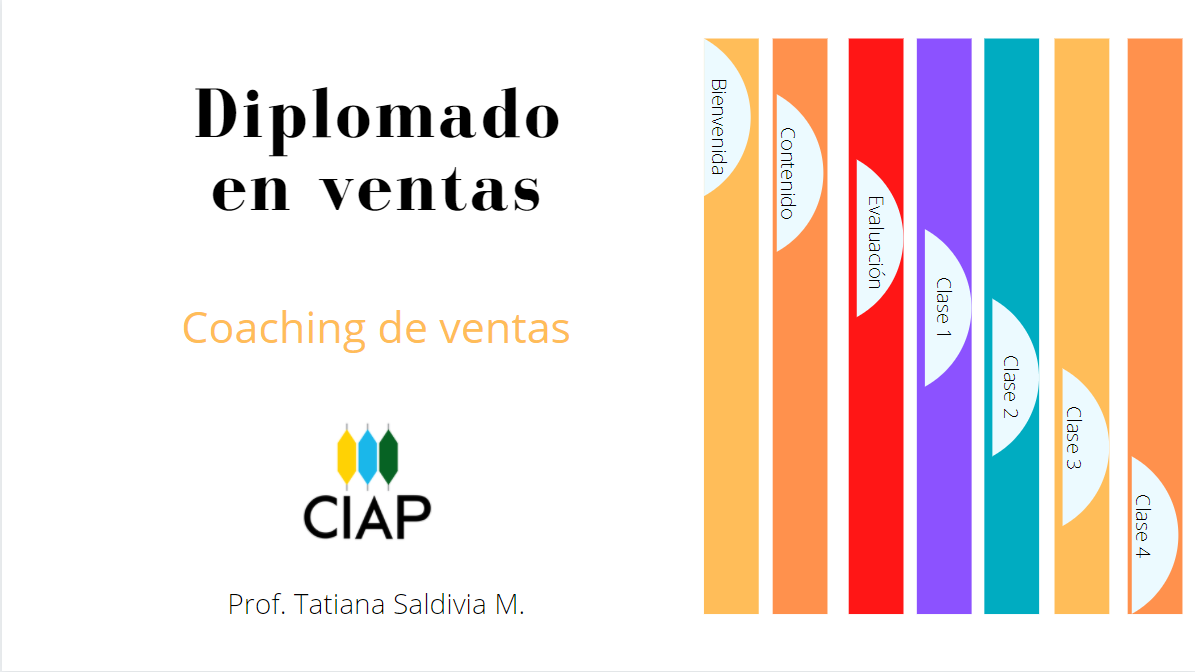 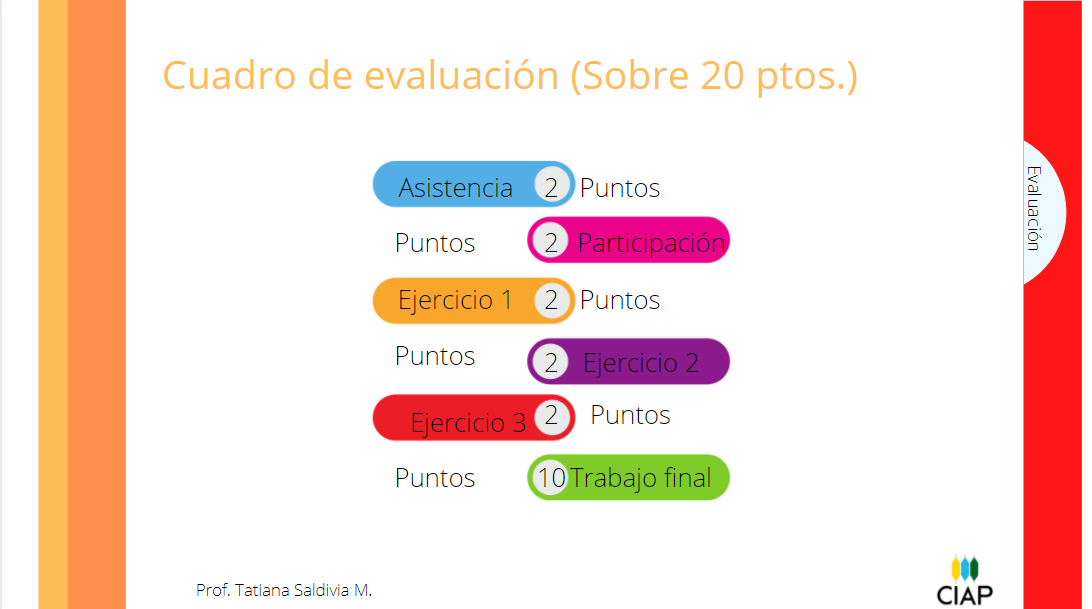 Viernes 11 de marzo 2022
Asignación para el viernes 08 abril 2022: 
Realiza tu ventana de Johari.
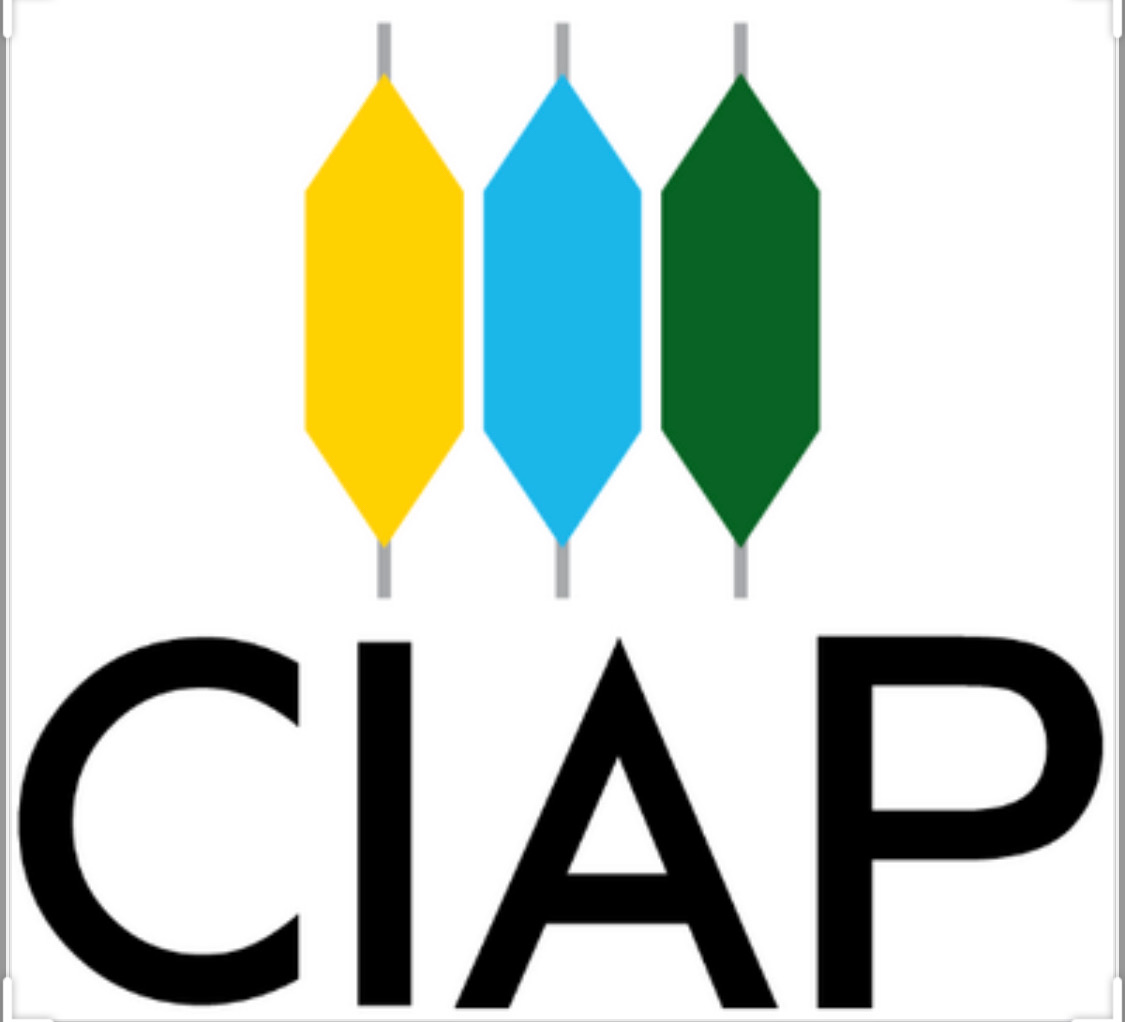 Elabora tu ventana de Johari
Haz una lista de 6 habilidades y/o destrezas con respecto a tu gestión de ventas públicas.
califica cada una del 1 al 5, donde 1 significa no la tengo y 5 la tengo.
Pide a un amigo o familiar que también las califique y agregue otras habilidades adicionales que observa de ti calificándolas del 1 al 5.
Ubícalas en el cuadro de la ventana que corresponda: área pública u oculta.
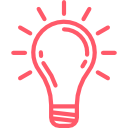 VENTANA
ASIGNACIÓN
DE JOHARI
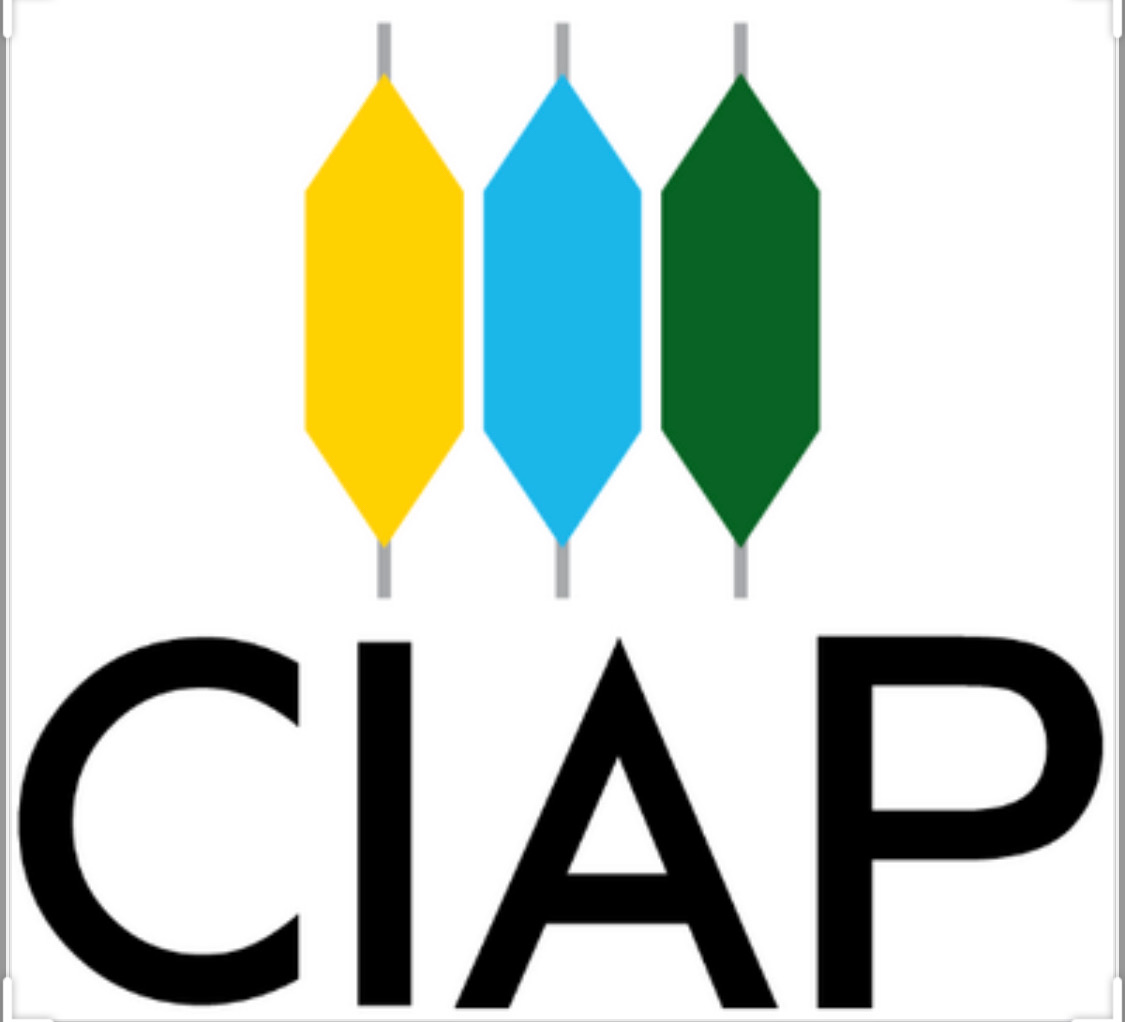 Asignación para el viernes 11 de marzo 2022
Enviar por mail: tsaldivia@icloud.com
VENTANA DE JOHARI
Ejemplo
Habilidades y/o destrezas con respecto a tu gestión de ventas, (públicas).
OTROS
YO
Califica del 1 al 5
Califica del 1 al 5
ASIGNACIÓN
Califica del 1 al 5
Califica del 1 al 5
OPTIMISTA
Califica del 1 al 5
Califica del 1 al 5
COLABORADOR
VALIENTE
PERSEVERANTE
LÍDER
PLANIFICADO
Califica del 1 al 5
Califica del 1 al 5
Califica del 1 al 5
Califica del 1 al 5
Califica del 1 al 5
Califica del 1 al 5
Evalúa del 1 al 5 cada característica, donde 1 es no lo tengo y 5 es lo tengo mucho.
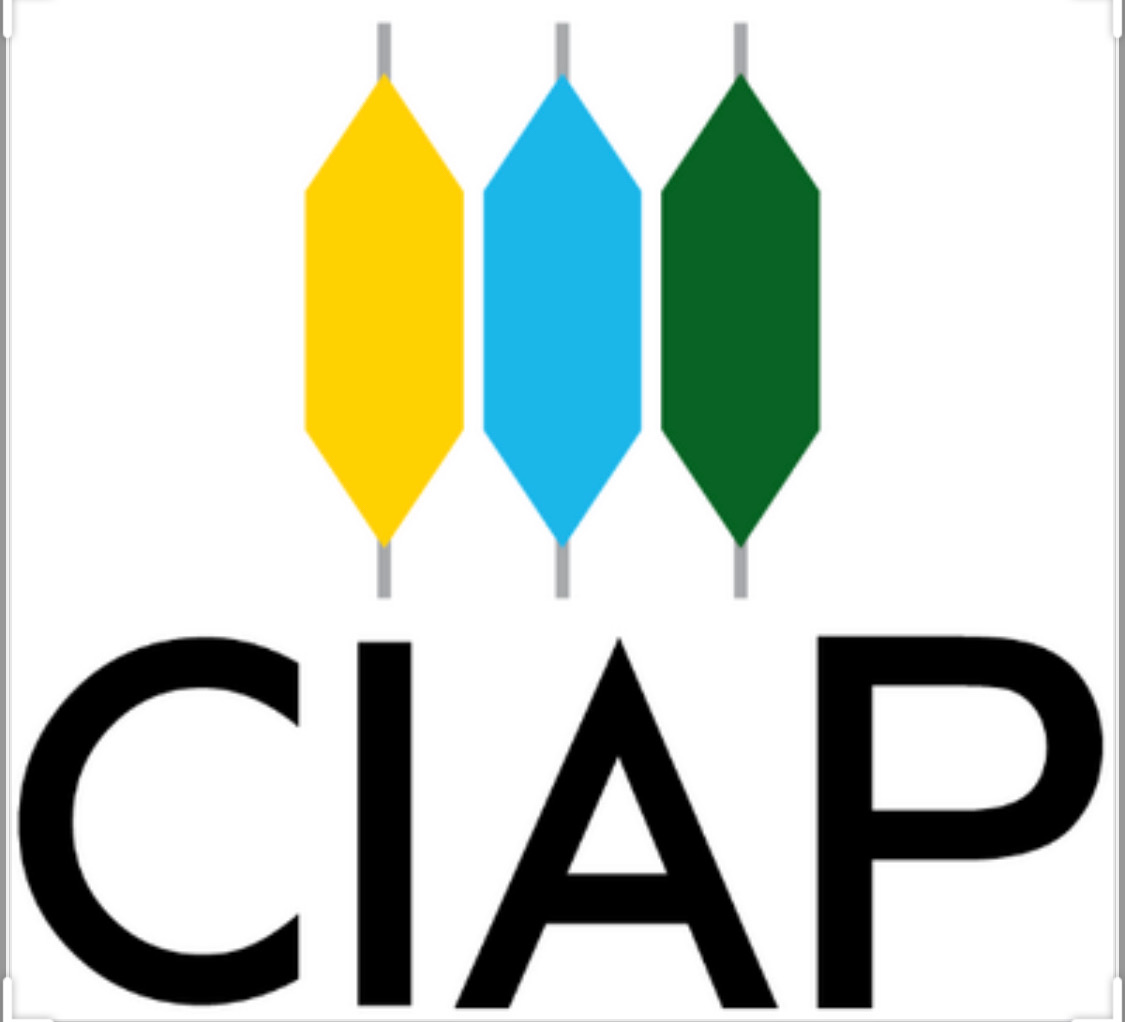 Asignación para el viernes 11 de marzo 2022.
VENTANA DE JOHARI
Escribe tu nombre aquí
Habilidades y/o destrezas con respecto a tu gestión de ventas, (públicas).
OTROS
YO
Califica del 1 al 5
Escribe aquí
Califica del 1 al 5
ASIGNACIÓN
Califica del 1 al 5
Escribe aquí
Califica del 1 al 5
Califica del 1 al 5
Escribe aquí
Califica del 1 al 5
Escribe aquí
Califica del 1 al 5
Califica del 1 al 5
Califica del 1 al 5
Escribe aquí
Califica del 1 al 5
Califica del 1 al 5
Escribe aquí
Califica del 1 al 5
Evalúa del 1 al 5 cada característica, donde 1 es no lo tengo y 5 es lo tengo mucho.
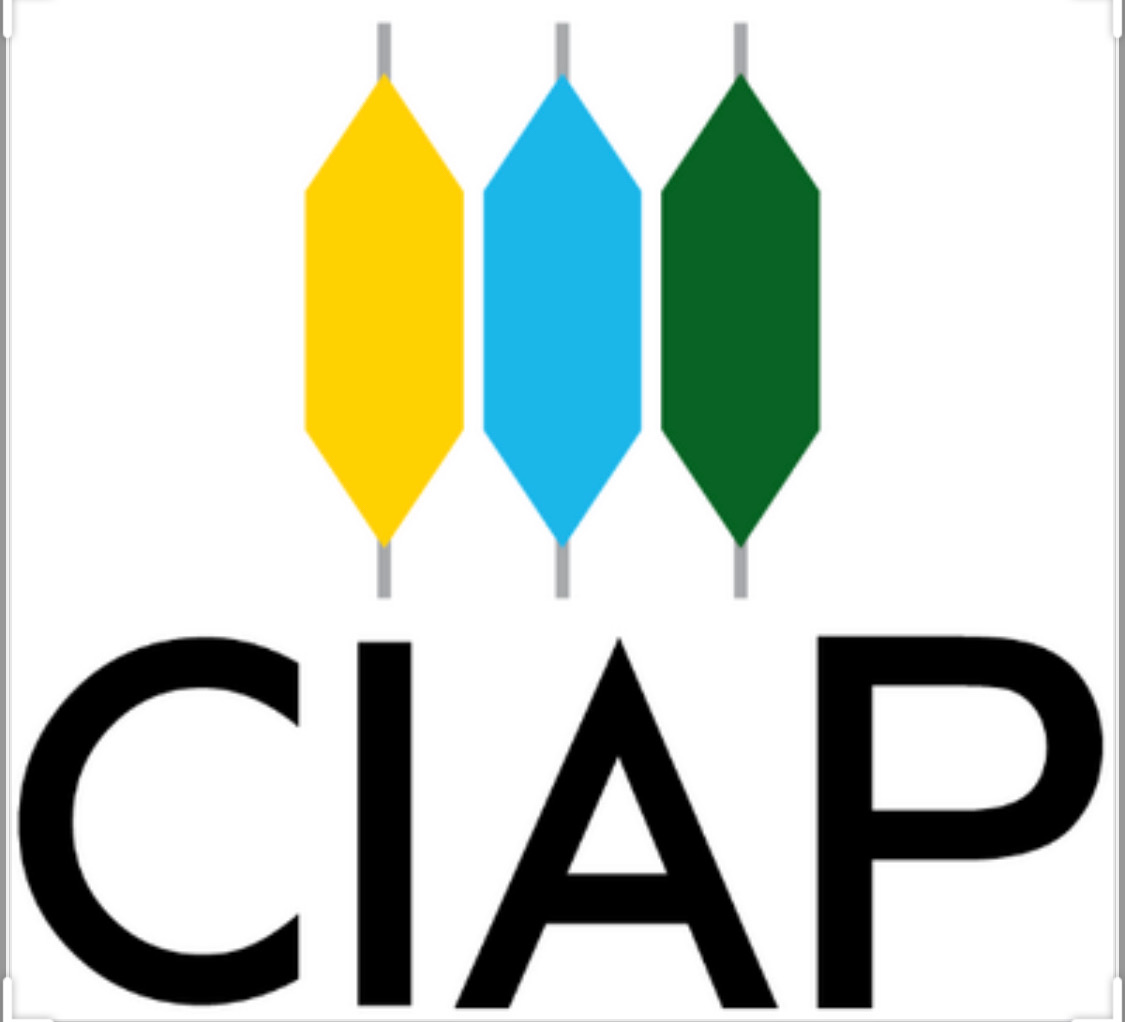 Elabora tu ventana de Johari
Haz tu lista de 6 habilidades y/o destrezas con respecto a tu gestión de ventas (ocultas), que no hayas compartido.
califica cada una del 1 al 5, donde 1 significa no la tengo y 5 la tengo.
Pide a un amigo o familiar que las valide, agregue y califique otras habilidades adicionales del 1 al 5.
Ubícalas en el cuadro de la ventana que corresponde al área oculta.
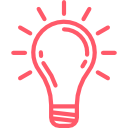 VENTANA
ASIGNACIÓN
DE JOHARI
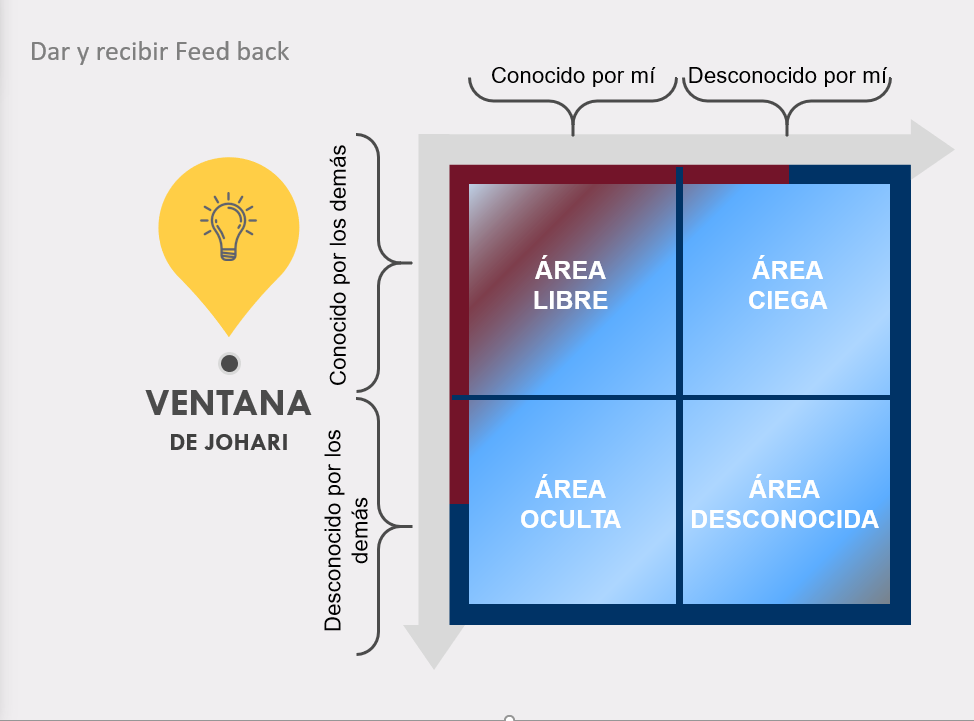 Modelo Ventana de Johari – Luft/Ingram – 1.955
Conocido por mí
Desconocido por mí
Área ciega
Área libre o pública
Vacía en éste gráfico
la información de las
plantillas anteriores.
Escribe aquí
Escribe aquí
Conocido por los demás
Área oculta
Área desconocida
Escribe aquí
Escribe aquí
Desconocido por los demás
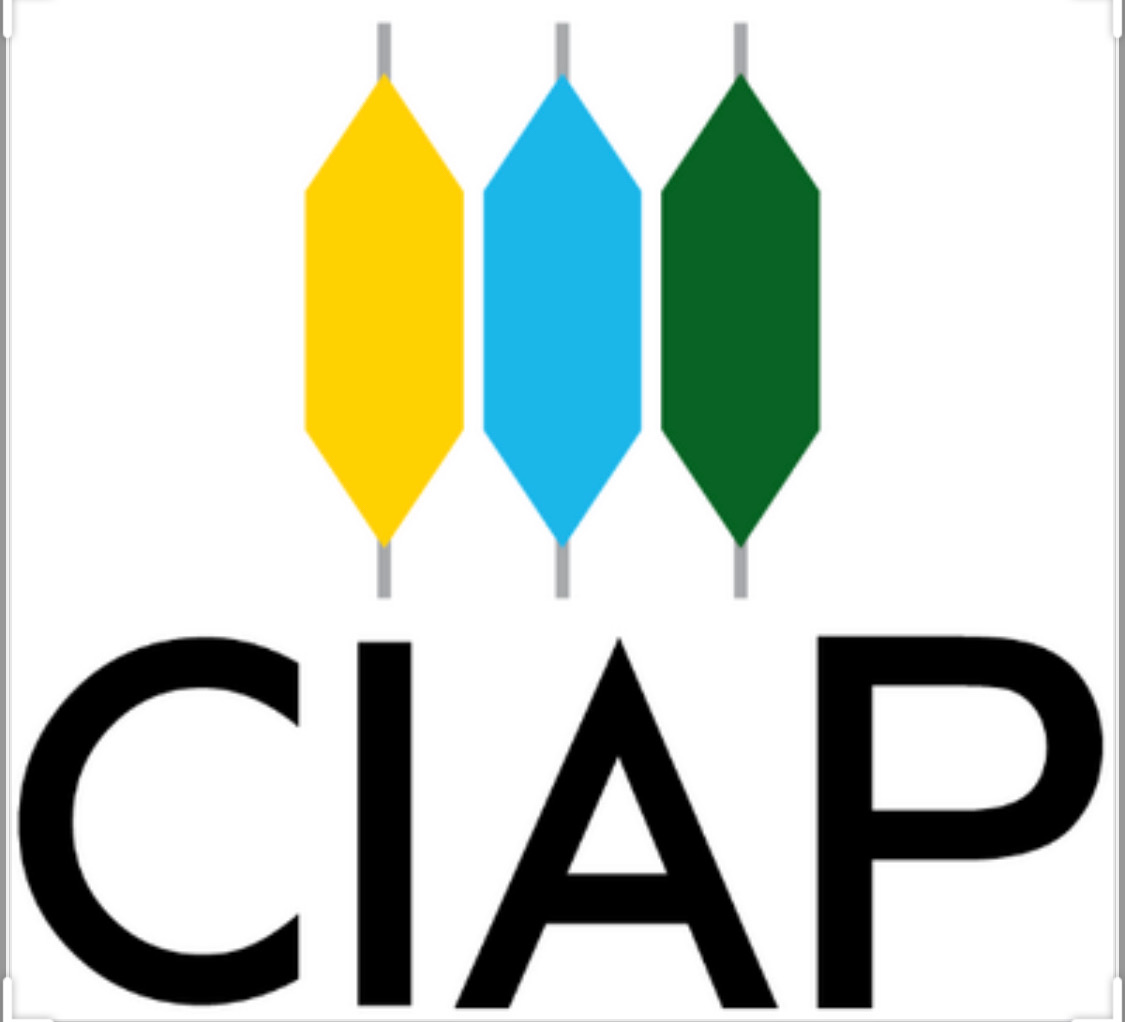 Asignación para el viernes 11 de marzo 2022.
HOJA DE INFORMACIÓN
EQUIPO DE VENTAS
EVALUACIÓN
DATOS A TOMAR EN CUENTA
TATIANA SALDIVIA
VENTANA JOHARI
Escribe las 5 habilidades o destrezas con las que más te identifícas de tu Ventana de Johari en cada área.
Escribe aquí área pública
Escribe aquí área ciega
Escribe aquí área oculta
Escribe aquí desconocida
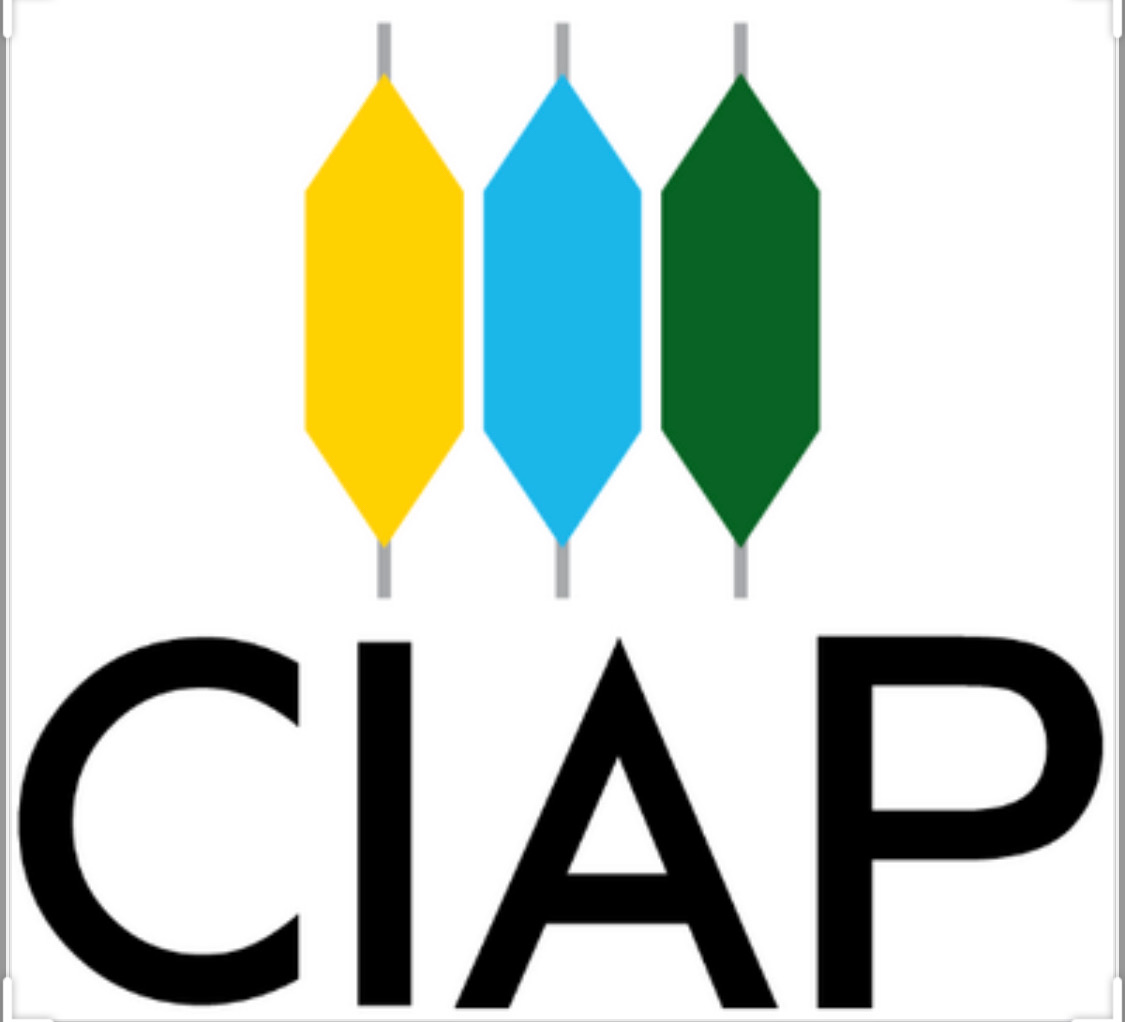 I
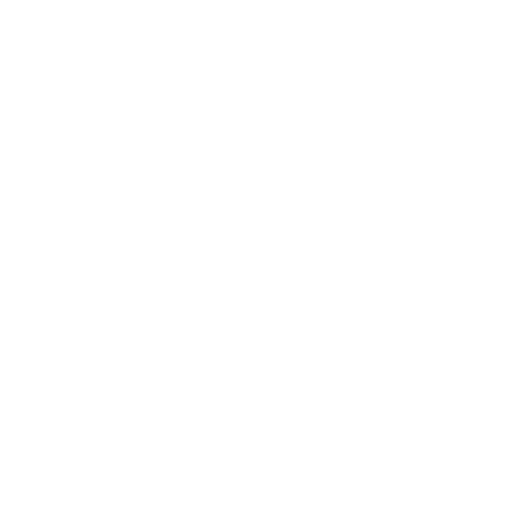 Faces_coalas
Instagram
0424/190.21.27
www.co-alas.com
www.0800tati.com
@Co_alas
@0800tati